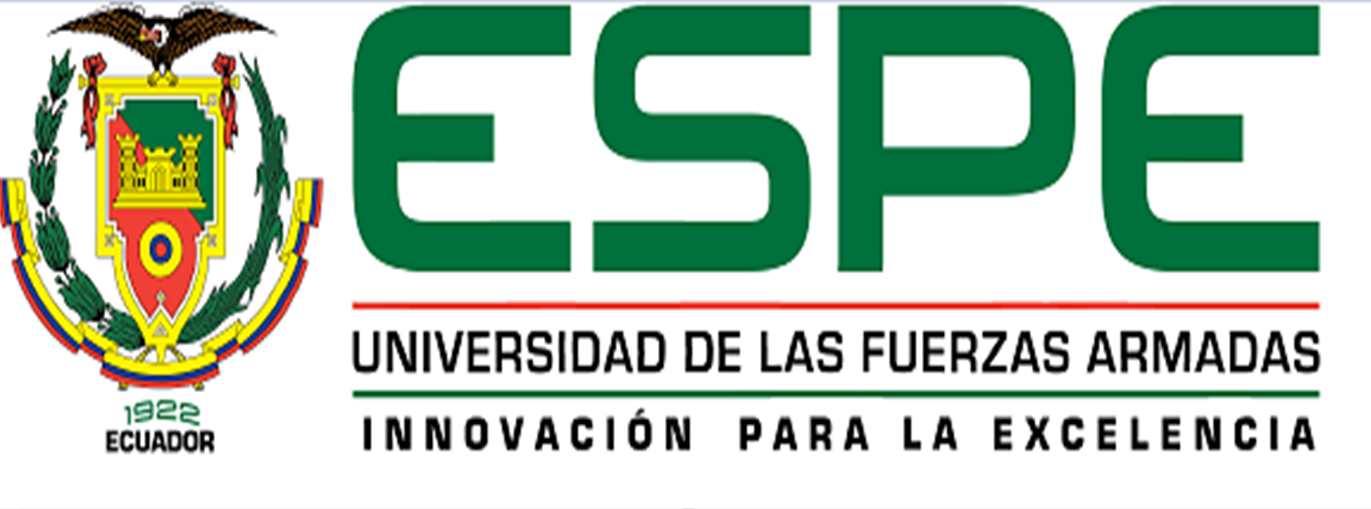 DEPARTAMENTO DE CIENCIAS ECONÓMICAS ADMINISTRATIVAS Y DE COMERCIO
 
CARRERA DE INGENIERÍA EN MERCADOTECNIA
 
TRABAJO DE TITULACIÓN PREVIO A LA OBTENCIÓN DEL TÍTULO DE INGENIERO EN MERCADOTECNIA
 
TEMA: “ANÁLISIS DE LAS PREFERENCIAS DEL MICROEMPRESARIO PARA EL USO DE CRÉDITOS OTORGADOS POR LA BANCA PRIVADA EN EL PERIODO ENERO 2018 A JULIO 2019 EN LA PROVINCIA DE PICHINCHA, CANTÓN QUITO”
 AUTOR:
SANTIAGO WLADIMIR GUALOTUÑA RIVERA
DIRECTOR: LUIS RODRIGO ERAZO FIALLO
											SANGOLQUÍ 2020
INTRODUCCIÓN
884.236 empresas 

802.696 a microempresas
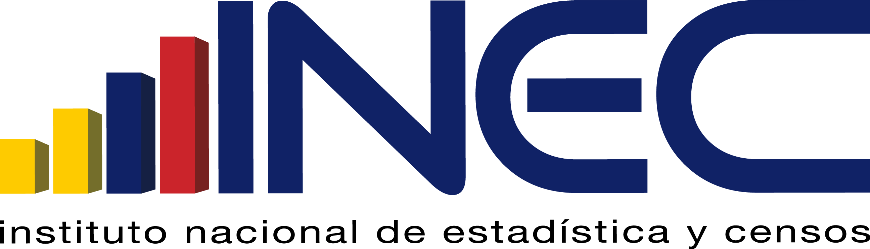 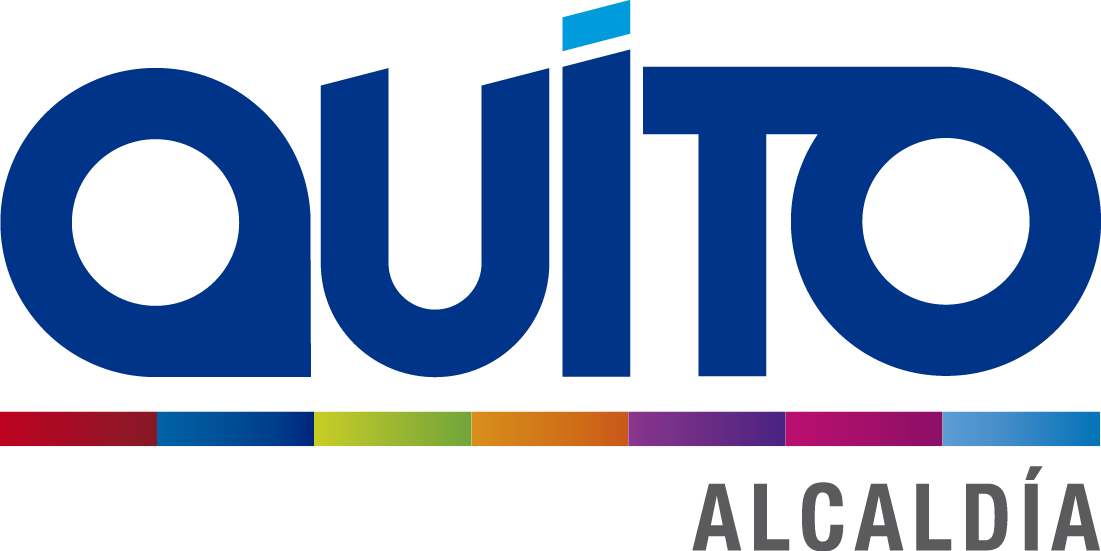 182.195
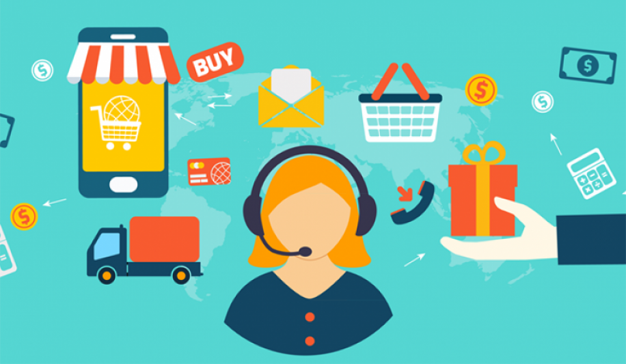 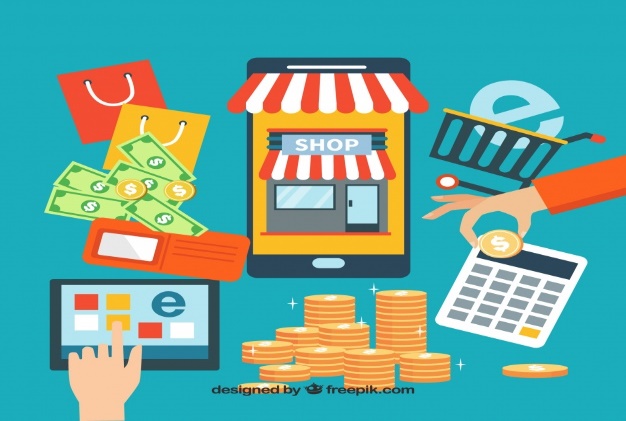 COMERCIO
SERVICIO
PRODUCCIÓN
720. 326 familias
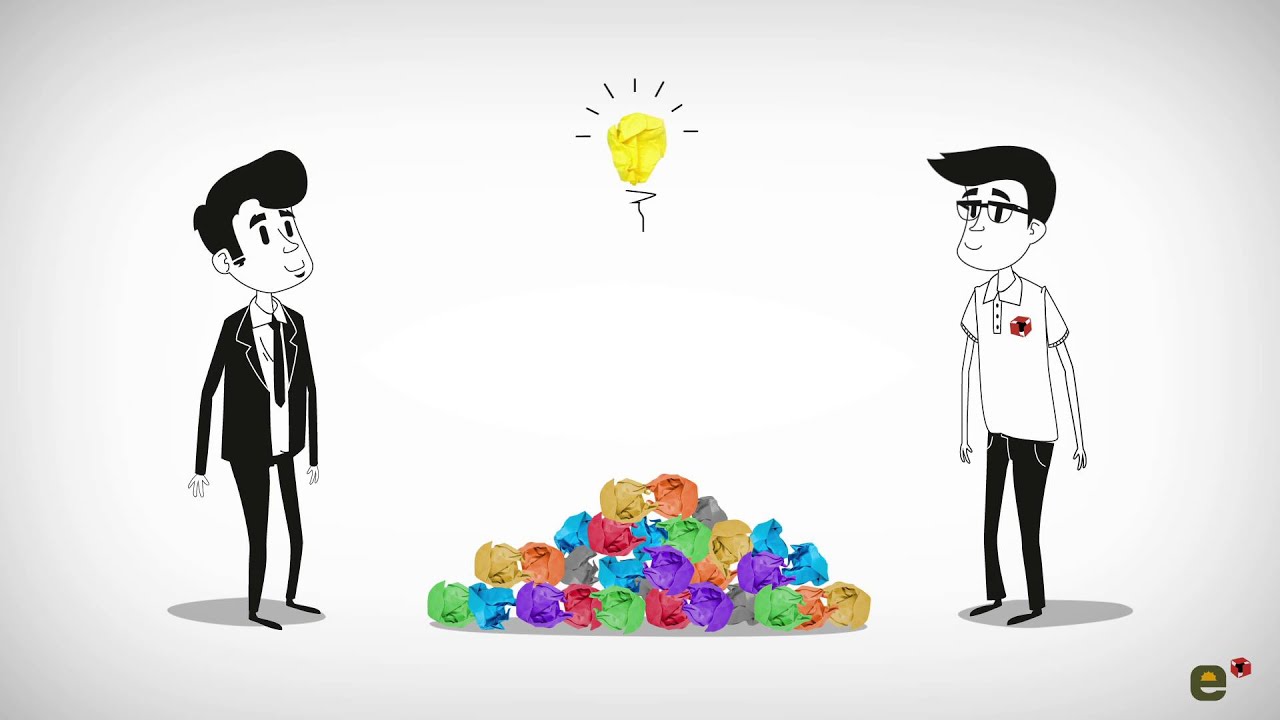 PLANTEAMIENTO DEL PROBLEMA
Información en los registros bancarios  limitada
Testaferrismo o modificación de información
La existencia limitada en cuanto a productos y campañas publicitarias
FORMULACIÓN DEL PROBLEMA
Carencia de información de las preferencias del microempresario para el verdadero uso de los créditos otorgados por la banca privada
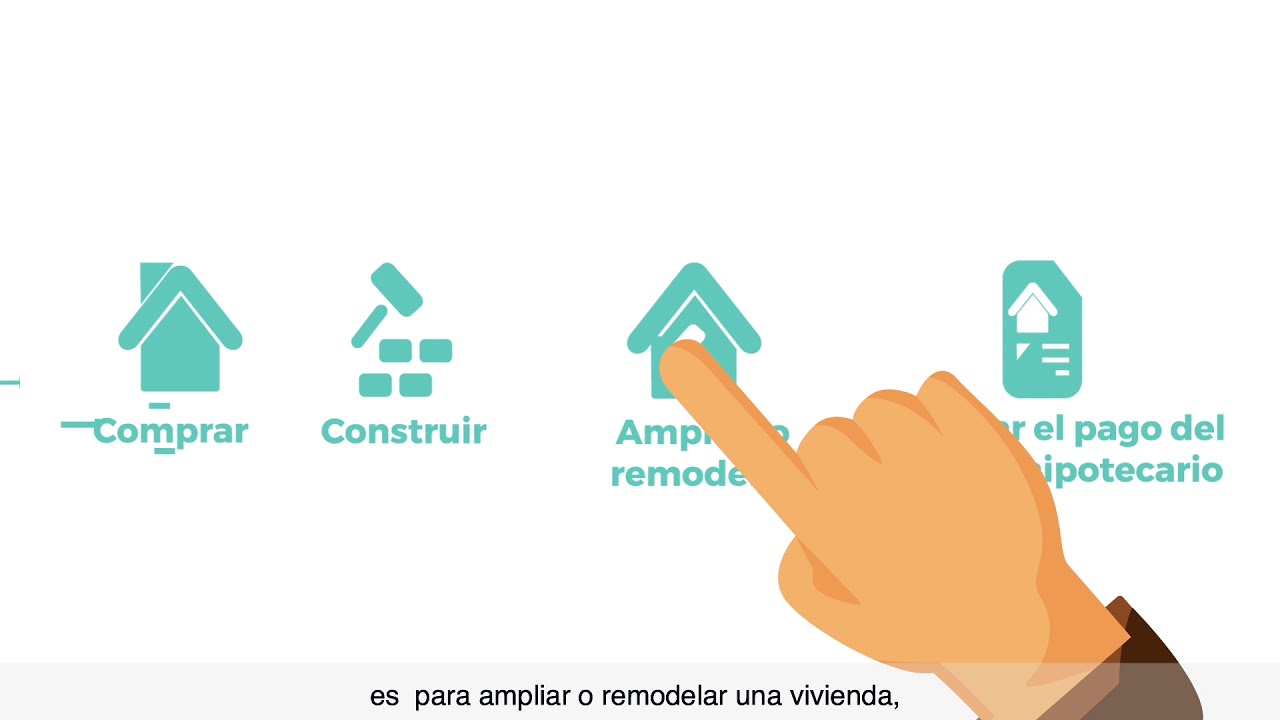 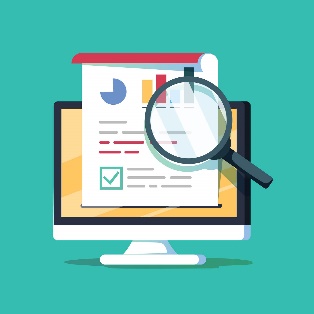 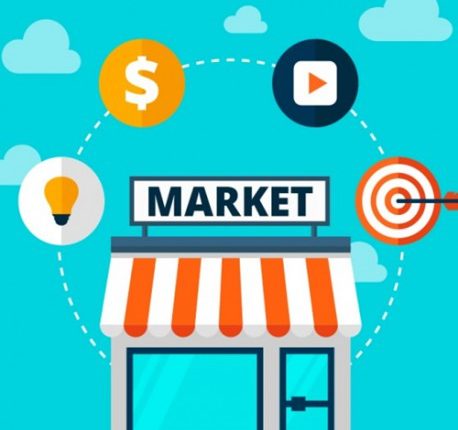 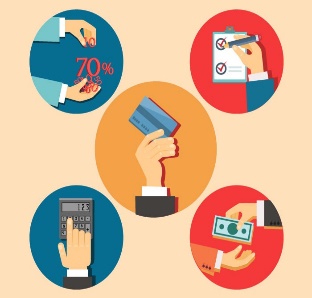 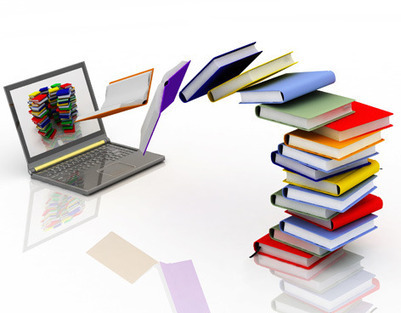 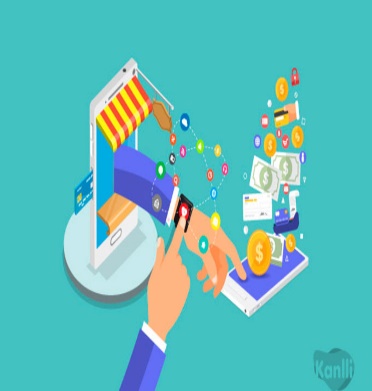 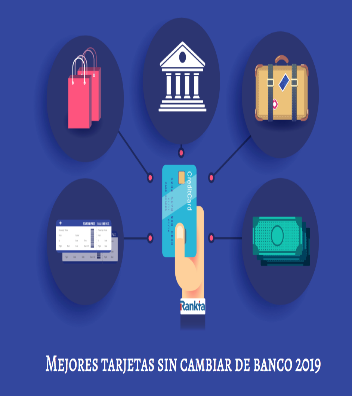 MARCO TEÓRICO
Generalidades microempresa
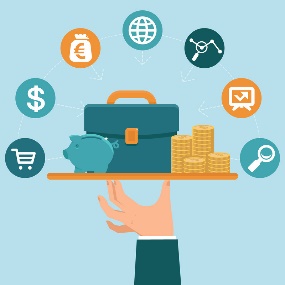 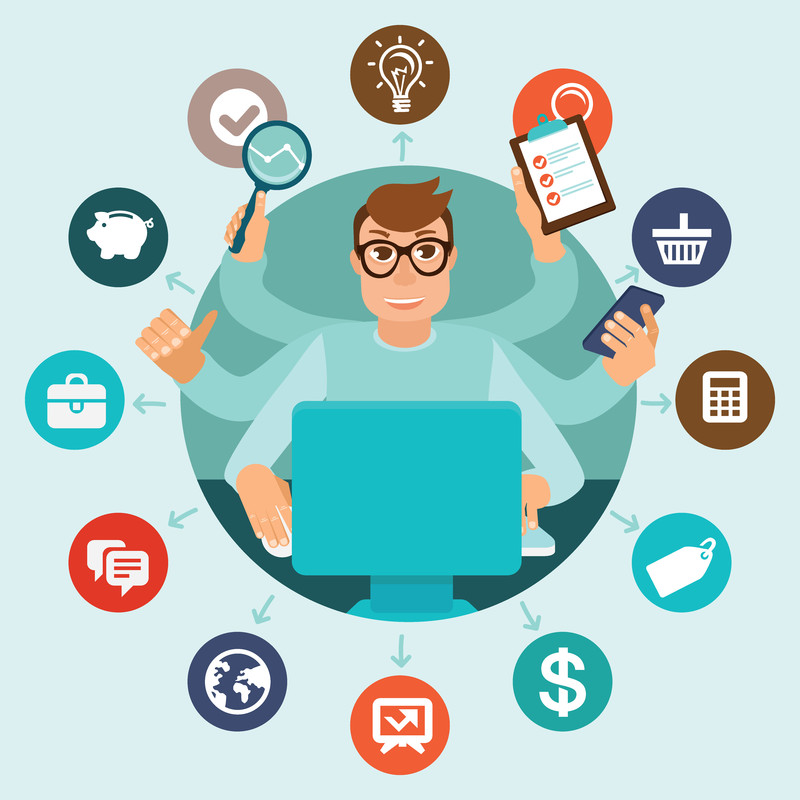 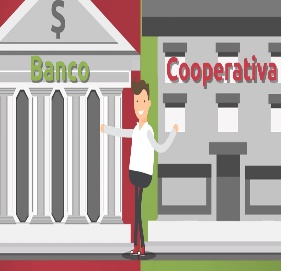 Entidades financieras
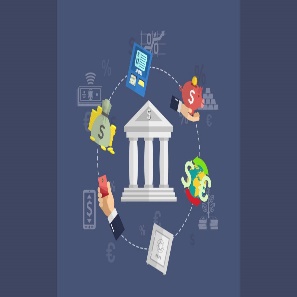 Productos financieros
TEORÍA SEGÚN TRENZANO
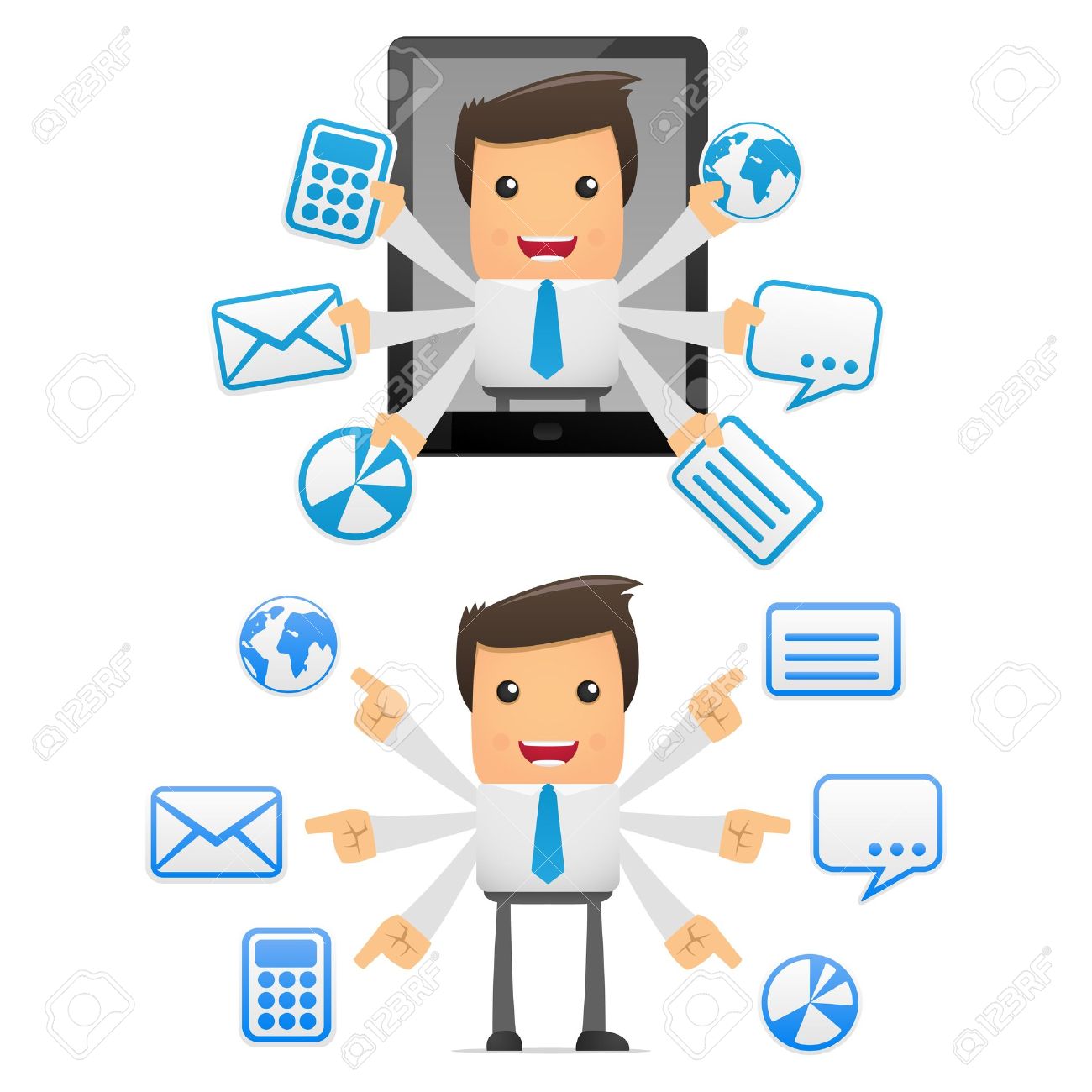 PREFERENCIAS DEL MICROEMPRESARIO
“Aquello que tiene más de todo lo posible”
*Segmentar el mercado
*Estudiar atributos
*Estudiar las causas
CINCO FUERZAS DE PORTER
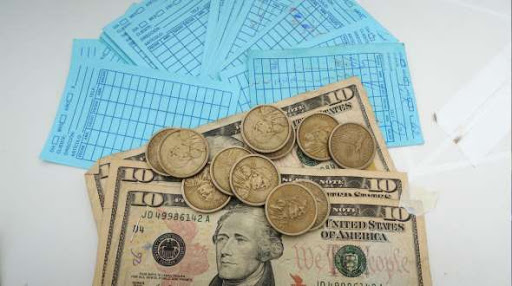 Poder de Negociación de Proveedores
Nuevos competidores
Productos sustitutos
Poder de negociación de los clientes
Rivalidad entre competidores
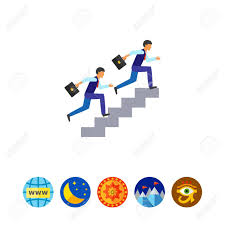 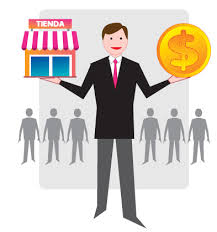 Imprentas, tecnología, limpieza. bajo
Regulado, poder de negociación de los clientes es bajo
Cooperativas de ahorro y crédito banca privada y pública alta
Tarjetas de crédito, prendarios,  familiares, chulco alta
barreras de entrada y salida baja
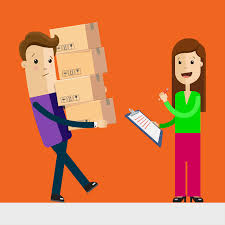 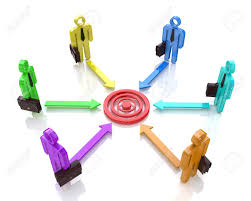 5 Fuerzas de 
porter
11
ESTRATEGIA GENÉRICA DE DIFERENCIACIÓN
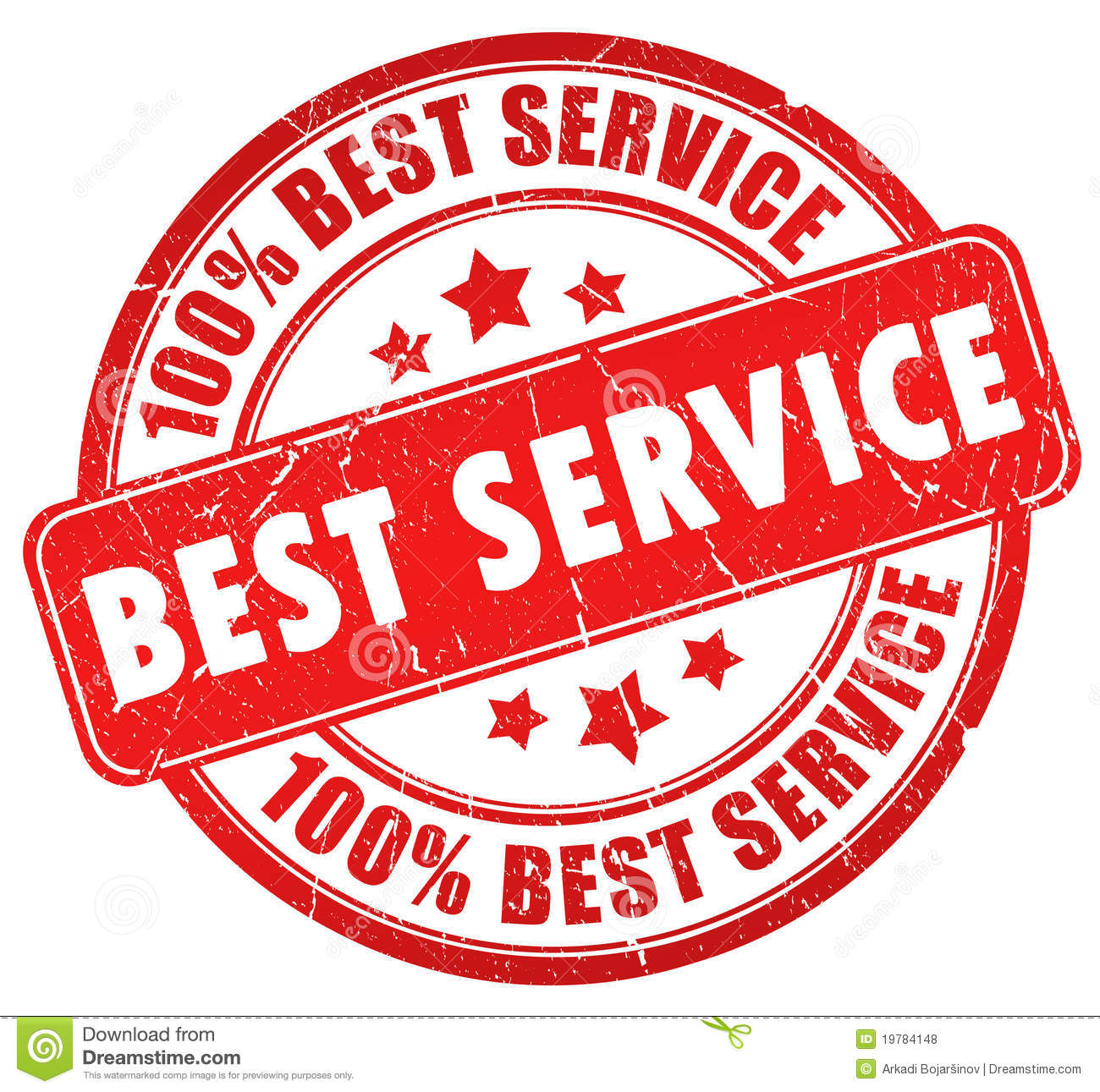 Producto diferenciado, en donde el servicio se percibe como único
METODOLOGÍA
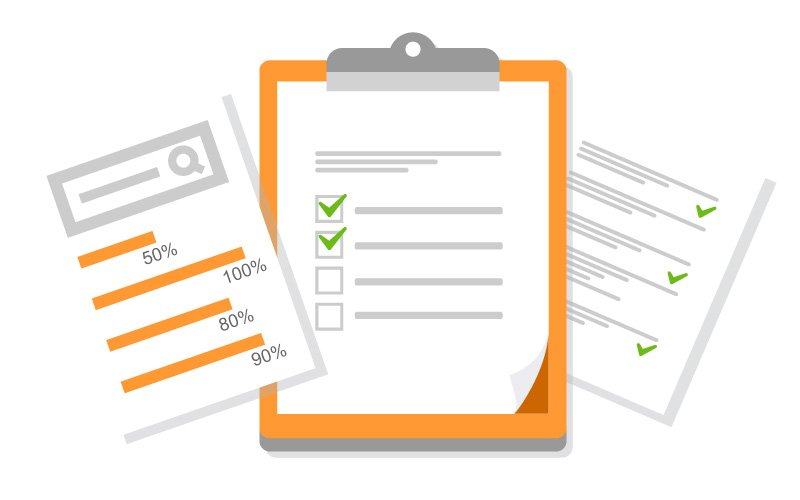 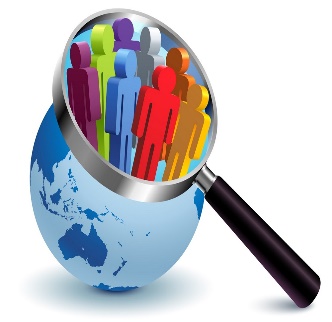 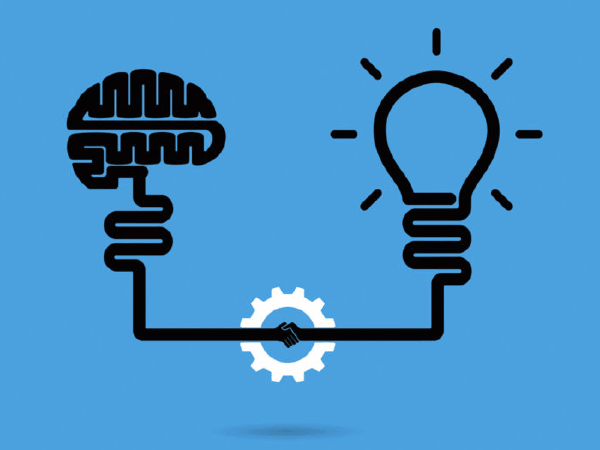 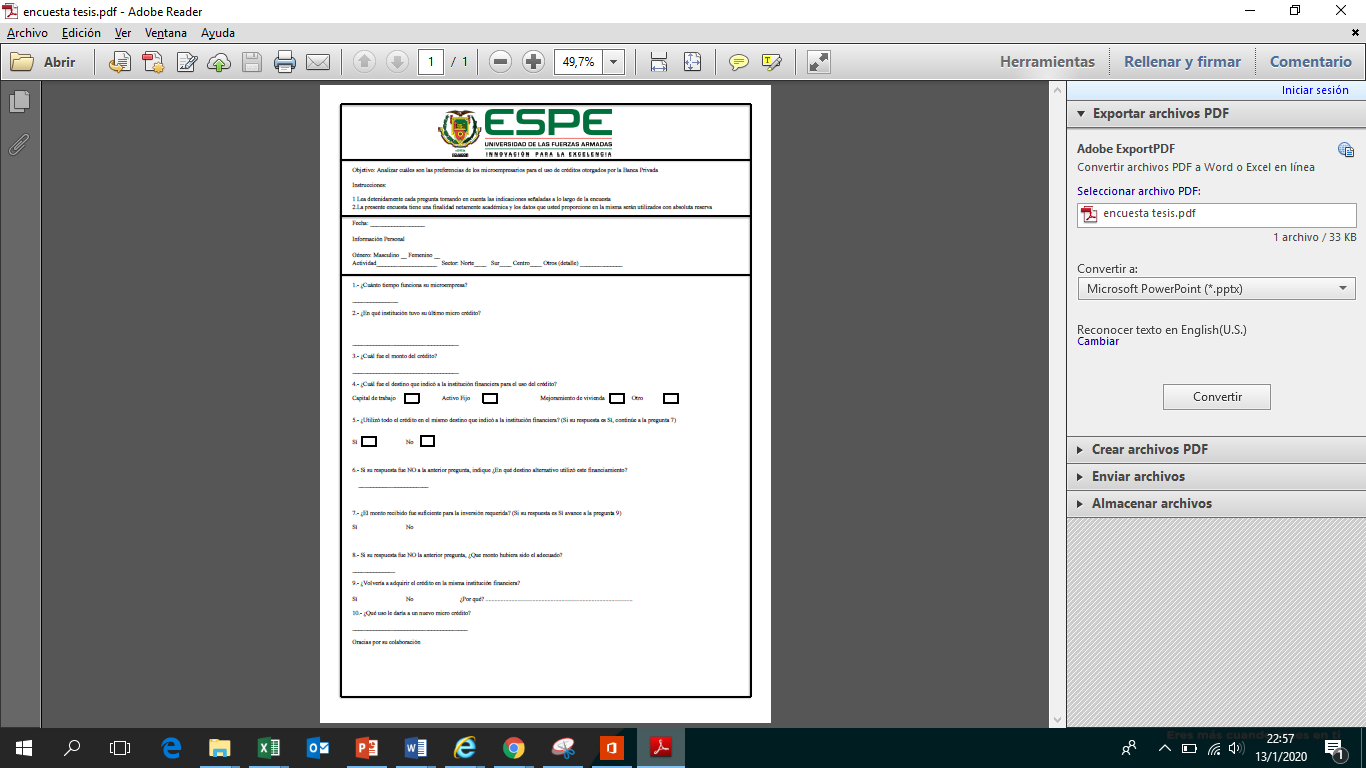 ENCUESTA
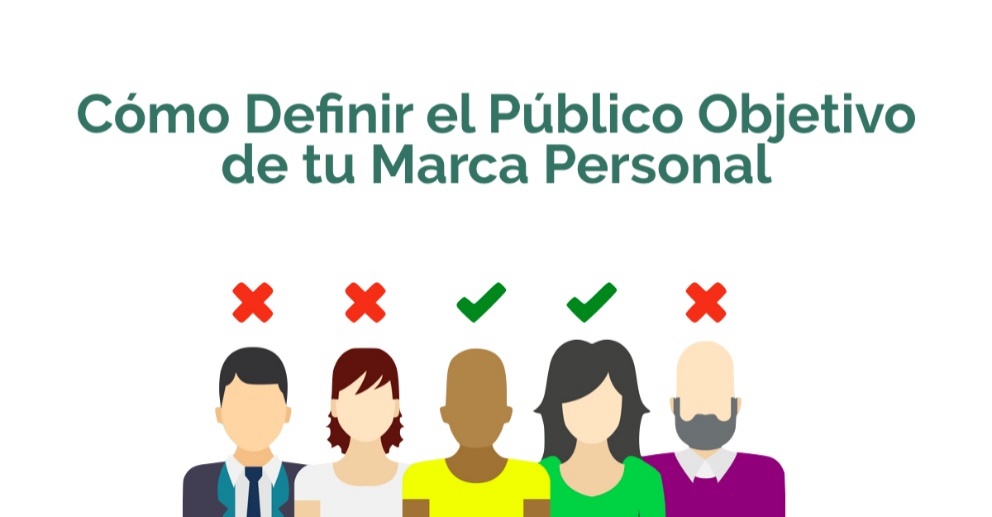 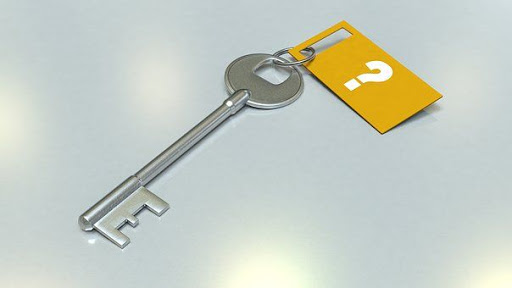 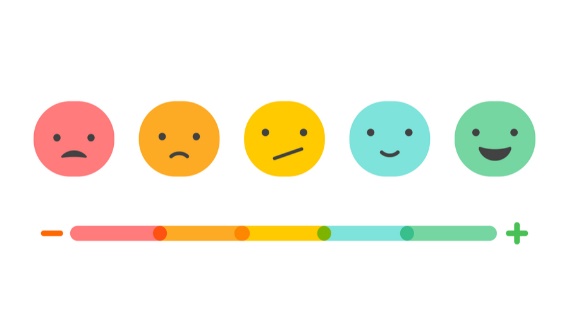 POBLACIÓN Y MUESTRA
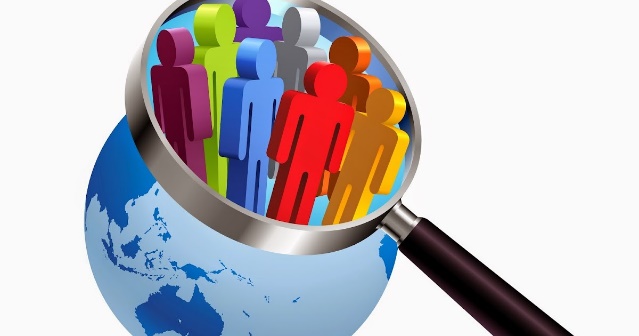 Donde:
N= población 182.195 microempresarios
Z2= desviación estándar, igual a 1,96 para un 5% de error
p= probabilidad de ocurrencia, 0,50
q= probabilidad de no ocurrencia 0,50
e= error de muestreo, 0,05 o 5%
Muestreo probabilístico aleatorio estratificado
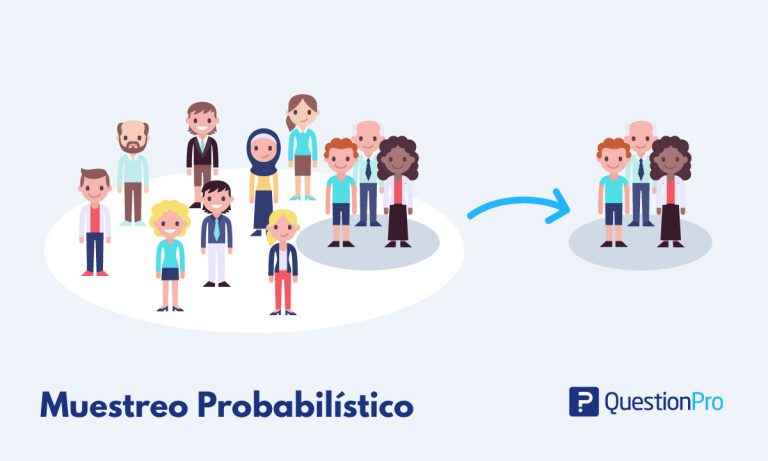 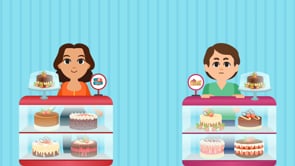 383 ENCUESTAS
ANÁLISIS DE RESULTADOS
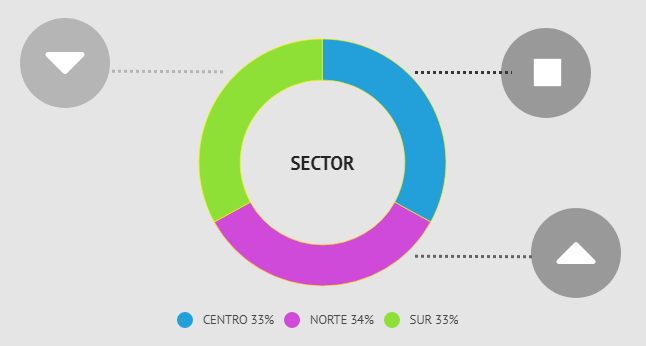 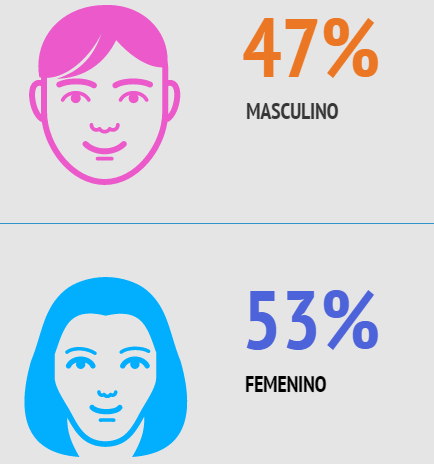 181

202
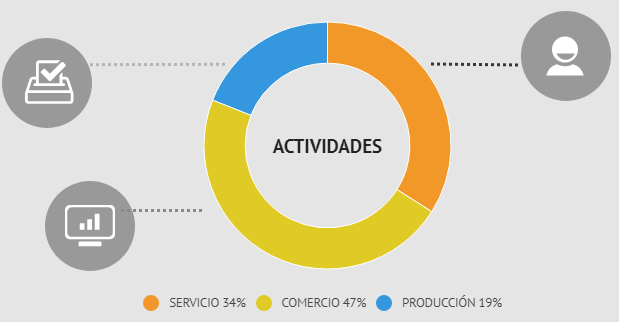 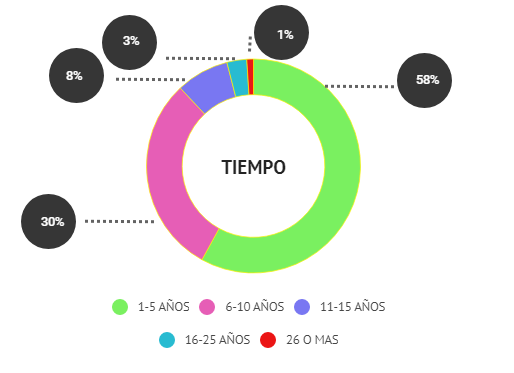 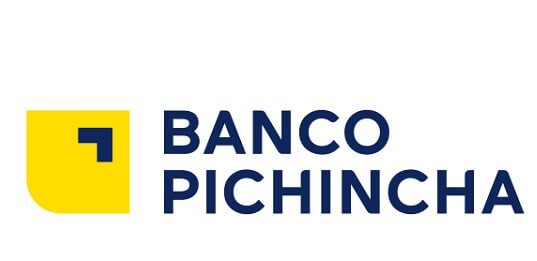 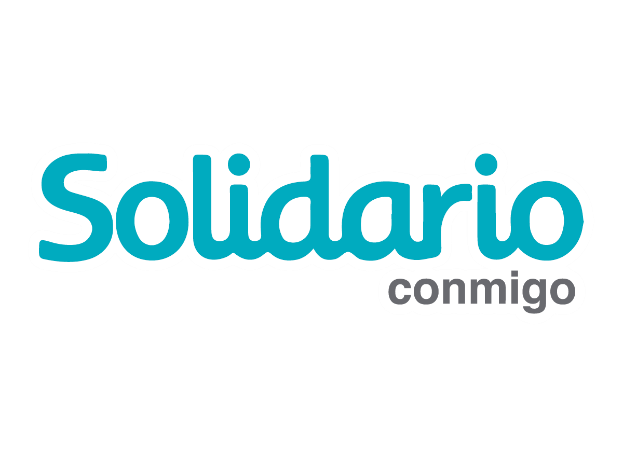 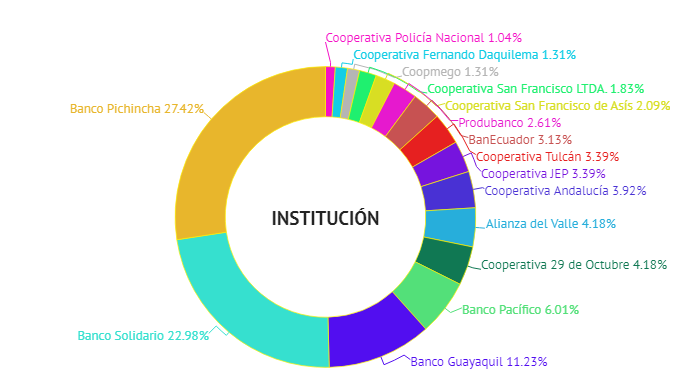 ¿Cuál fue el destino que indicó a la institución financiera para el uso del crédito?
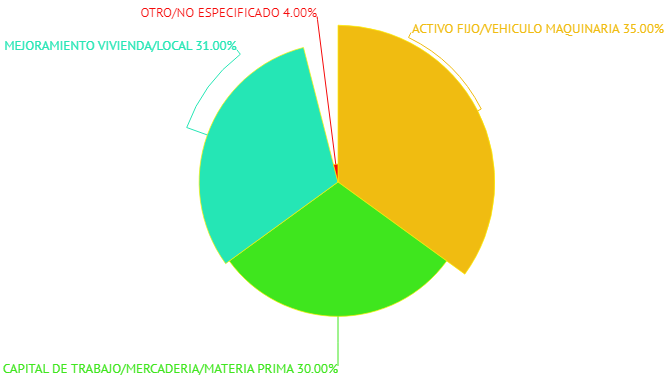 ¿Utilizó todo el crédito en el mismo destino que indicó a la institución financiera?
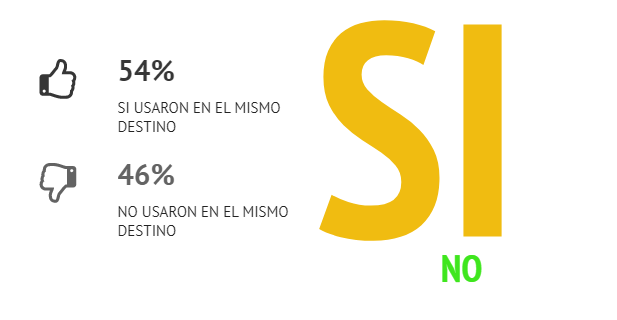 PÚBLICO OBJETIVO
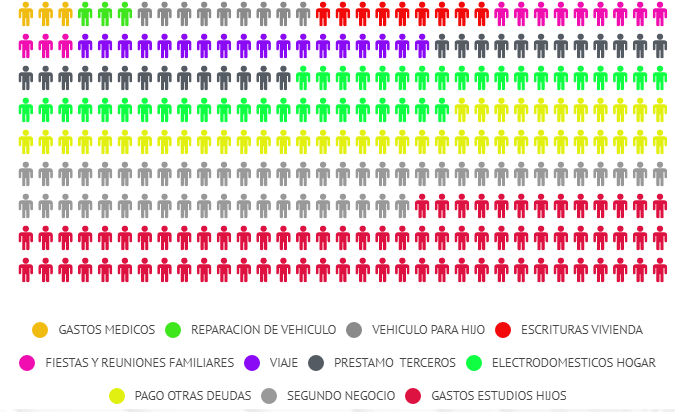 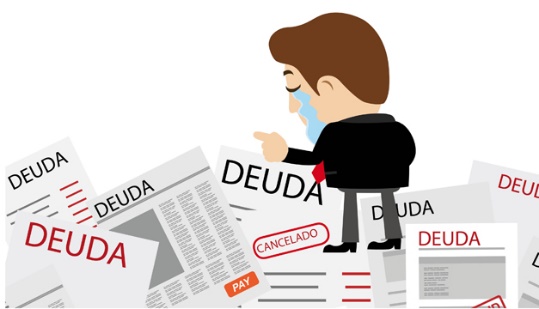 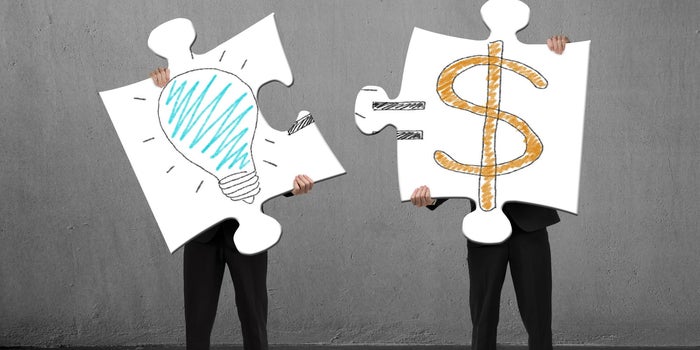 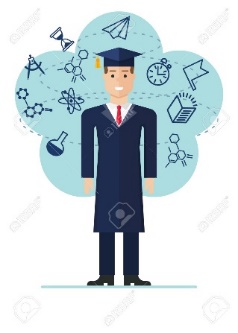 SATISFACCIÓN
¿Volvería a adquirir el crédito en la misma institución financiera?
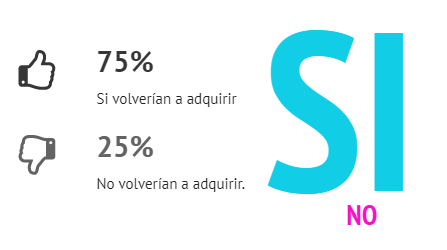 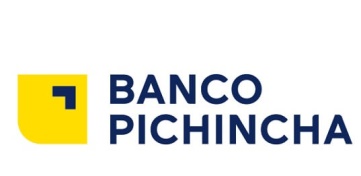 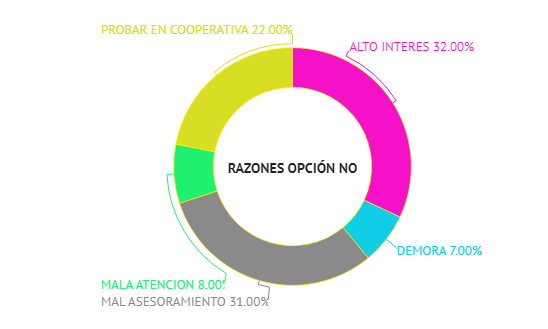 9/21
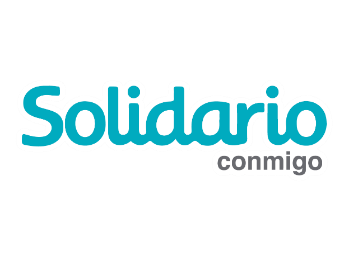 29/31
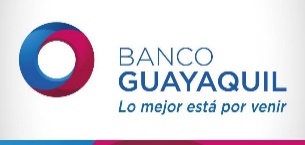 5/21
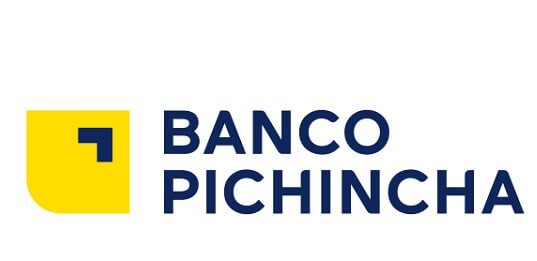 14/30
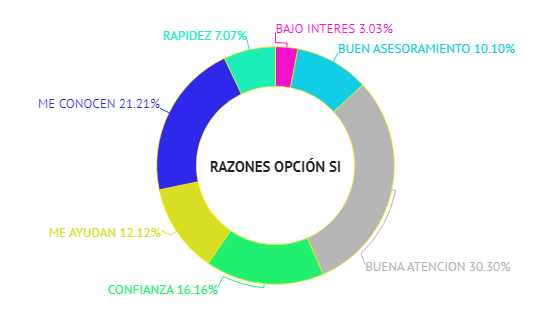 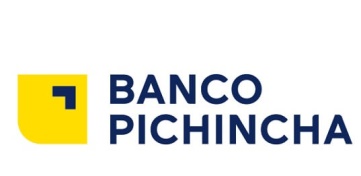 22/61
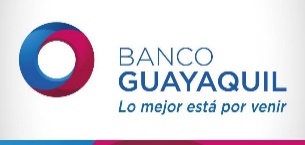 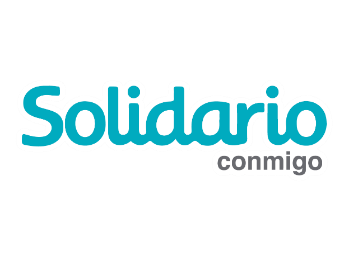 19/87
19/61
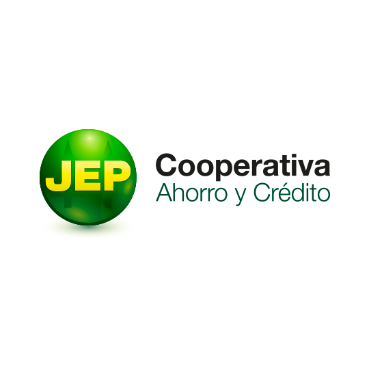 10/87
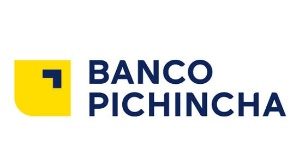 28/46
CONCLUSIONES
RECOMENDACIONES
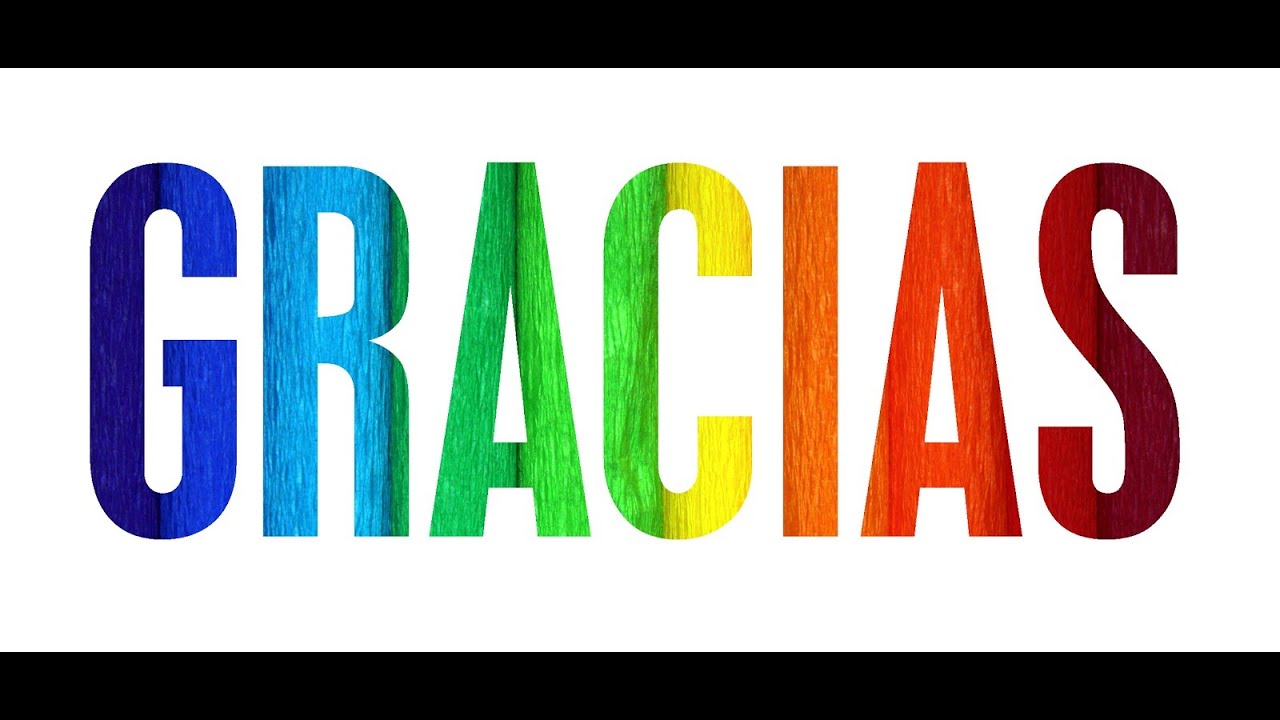